Do PDF Tools Conform To The Specification?
Prashant Anantharaman
prashant@prashant.at
https://prashant.at
whoami
Senior Security Researcher at Narf Industries
Resides in Boston, USA; originally from Chennai, India
Ph.D. in CS from Dartmouth College from May 2022 where I worked with Sean Smith and Sergey Bratus
Formal Verification, File Formats, Weird Machines and Parser Exploits
@parsingpunisher
Acknowledgments
My Ph.D. advisors: Sean Smith and Sergey Bratus
Collaborators on this work: Prashanth Mundkur and Natarajan Shankar (SRI International) and Peter Wyatt (PDF Association)
Funding Agency: The DARPA SAFEDOCS project
Why PDFs?
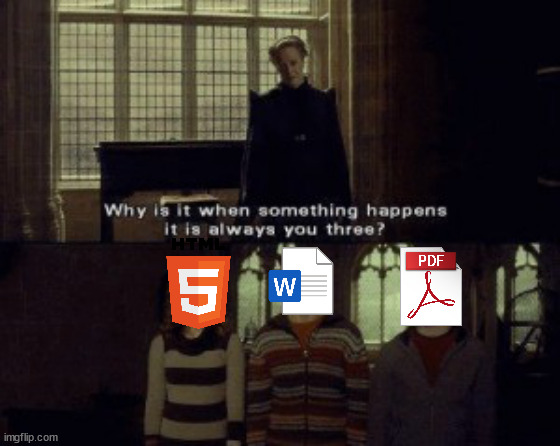 Hmmm? Don’t they embed several other formats starting with images and everything?
(a long Russian story…)
Lately we’ve been thinking about PDFs! How do we even write a parser to validate PDFs?
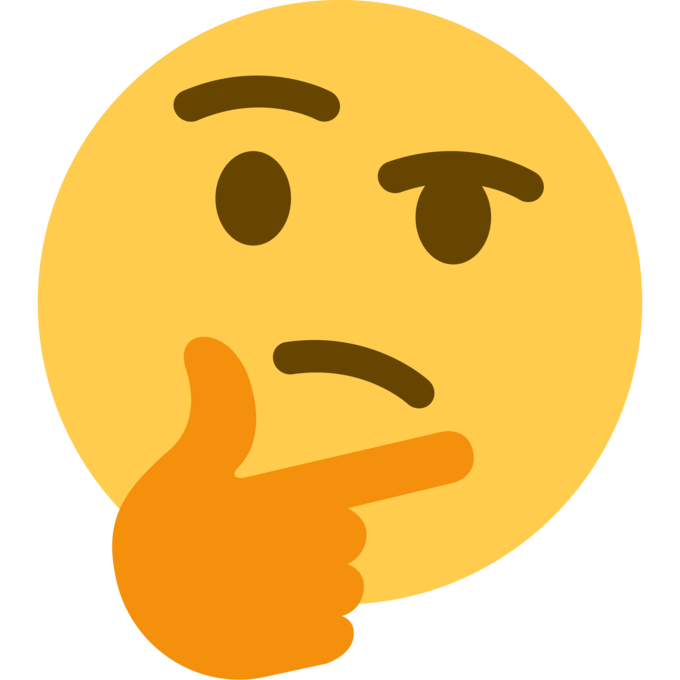 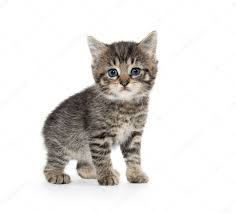 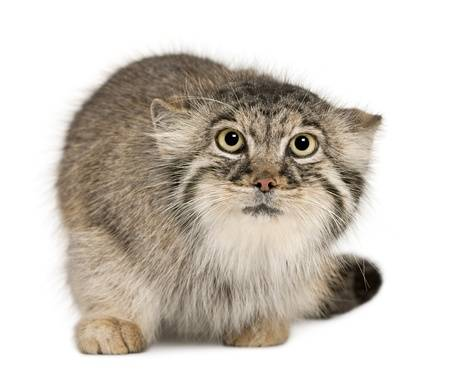 @MyMilkedEek
Do specifications still matter?
Thousands of PDF readers and text extraction tools need to display exactly the same content. 


			Here is a demo of 3 text extraction tools!
Overview
LangSec Introduction
PDF Format Overview
Our Approach
SPARTA
PDFFixer
The Heartbleed bug
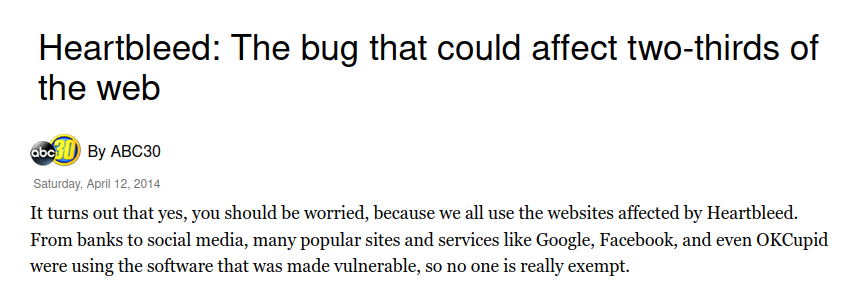 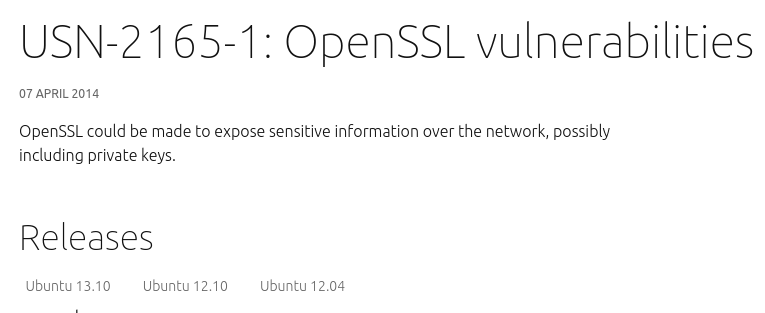 The Heartbleed bug (contd.)
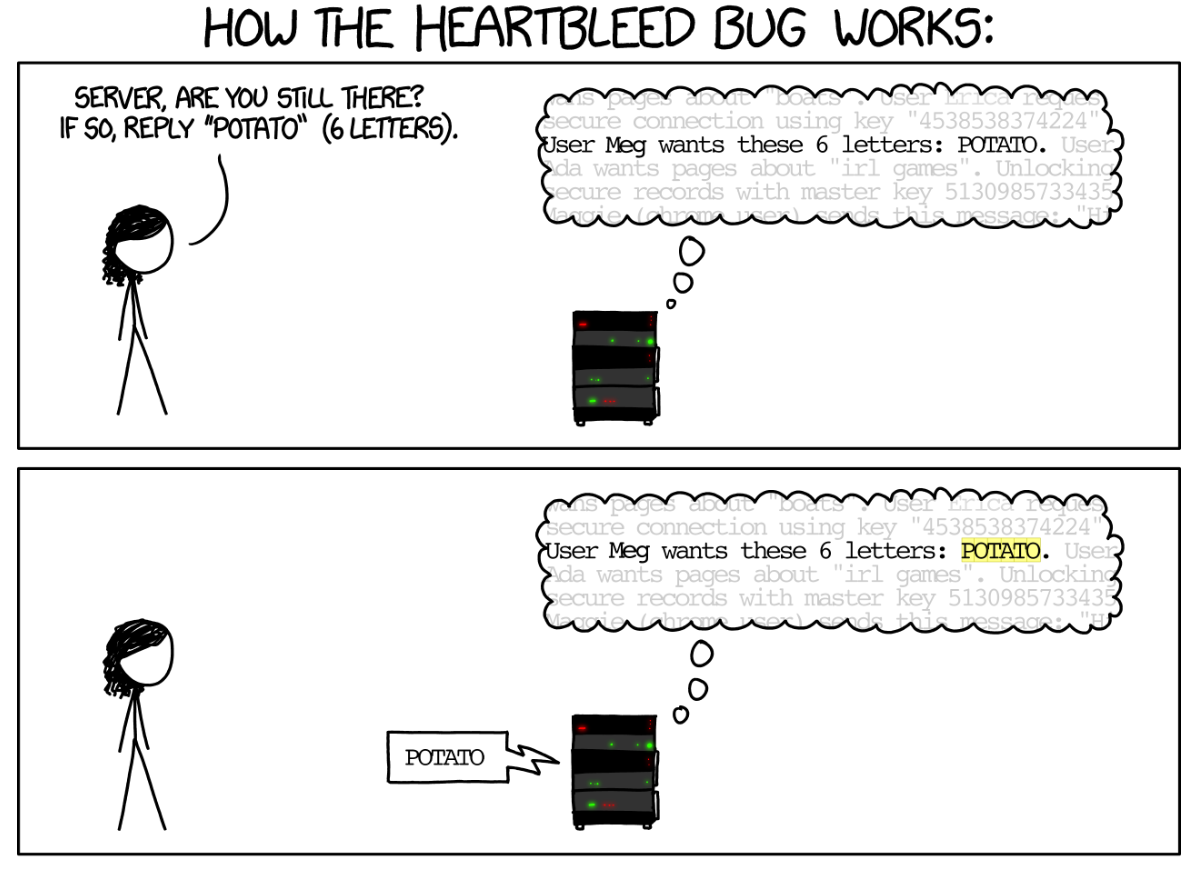 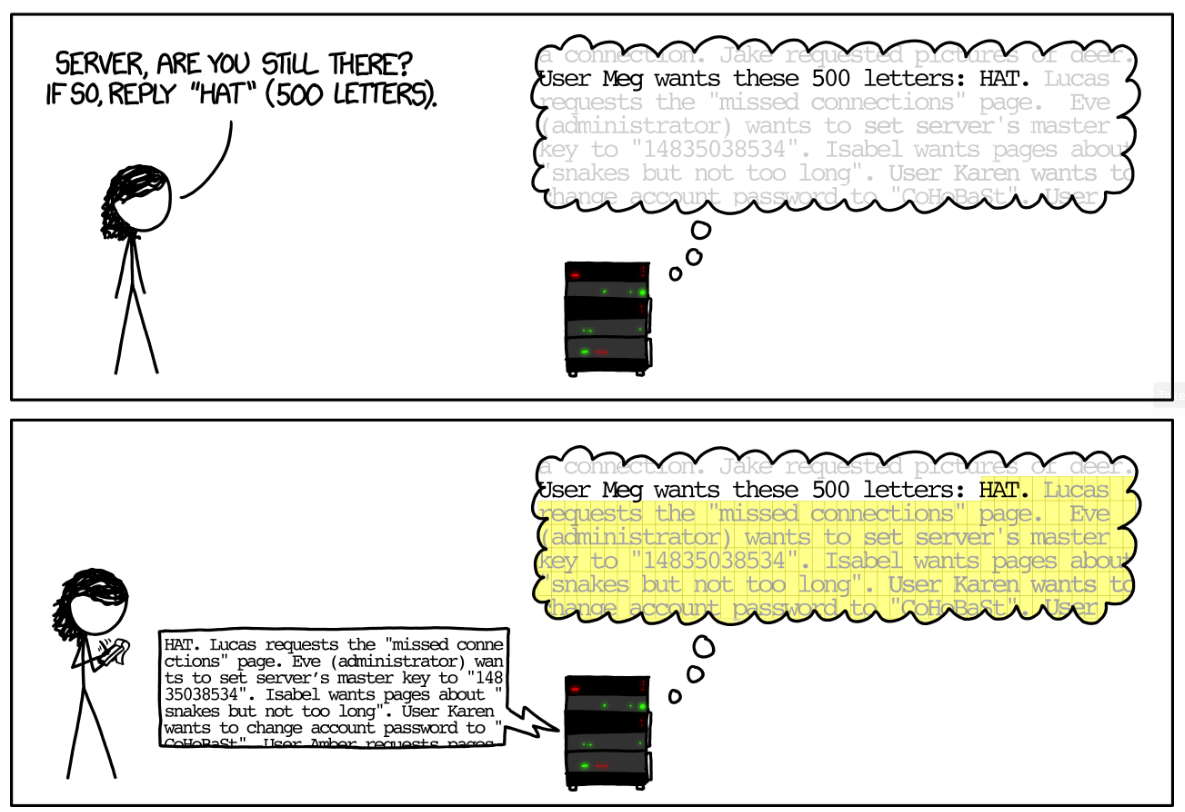 Source: https://xkcd.com/1354/
Pegasus ForcedEntry Exploit
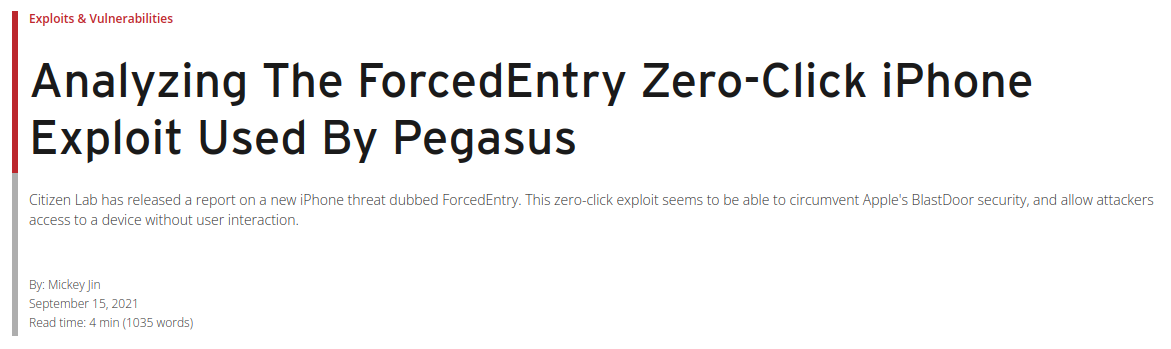 Attackers use PDF files disguised as GIF images
Crafted input that exploits vulnerabilities in the PDF library
Source: https://www.trendmicro.com
Software Systems and Inputs
Software
System
Possible 
inputs
Expected 
inputs
The Parser
Structured, well-typed objects
Unstructured
input
Validate Input
Transform to
structured format
Parser
“Improper Input Validation” is consistently in the top 5 common weaknesses in software according to MITRE.
Incorrect or insufficient parsers are vulnerabilities that lead to exploits
Parser Differences Lead to Vulnerabilities
Parser differentials: one message leads to two different outputs
X.509/ASN.1 parsers disagree on what should be in a common name (CN) entry with-respect-to null characters.
If CN=www.bank.com[NULL].badguy.com, different parsers interpret this CN differently
www.bank.com\x00.badguy.com
www.bank.com.badguy.com
www.bank.com
“PKI Layer Cake: New Collision Attacks Against the Global X.509 Infrastructure,” Dan Kaminsky, Len Sassaman, Meredith L. Patterson, 2010
Different parsers for the same format must produce the same output.
iOS XML Parser Differential
Three XML parsers in iOS: IOKit, CF, and XPC handle (a) <!---> and (b)<!--> comment delimiters incorrectly. 
Used extensively in iOS entitlements---iOS permission systems
Adversaries can forge entitlements where some permissions get interpreted as comments in one parser, whereas another parser grants the permissions.
Checking equivalence of parsers when input language is beyond deterministic context-free is undecidable
Source: https://blog.siguza.net/psychicpaper/
Language-Theoretic Security (LangSec)
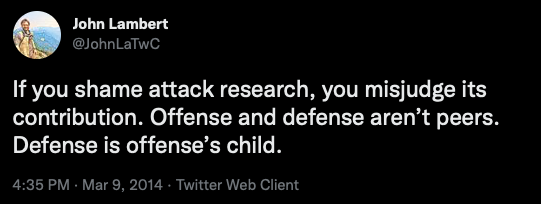 Offensive 
Security
Defensive 
Security
Formal Language
Theory
Langauge-Theoretic Security
Core LangSec Principles
All input must be recognized by a formal grammar: 
fully recognize your input before operating on them
Keep the input language as simple as possible:
Principle of least expressiveness
Separate your parser from code:
Helps audit the parser separately
Ensure program internals only act on fully validated input
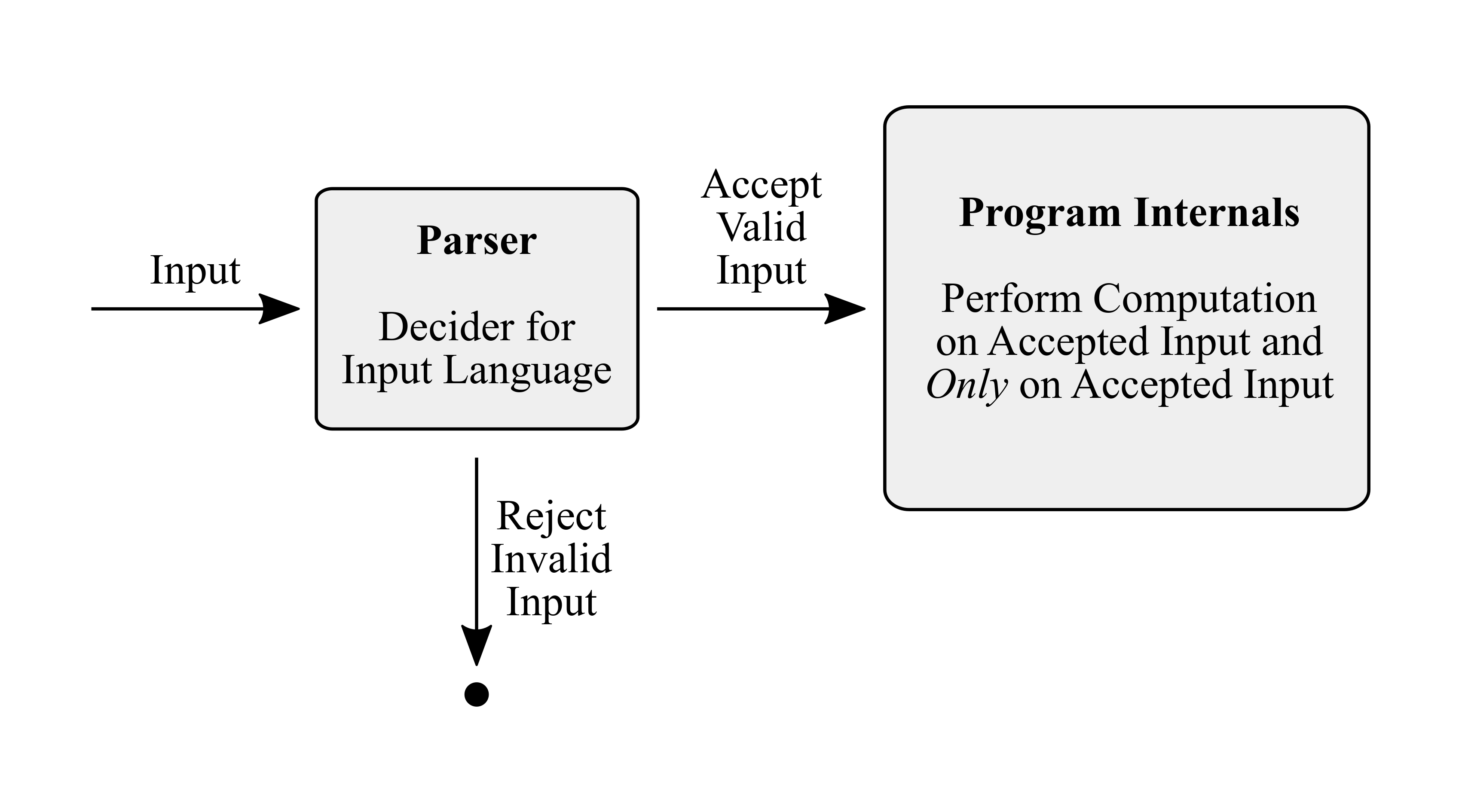 Or...
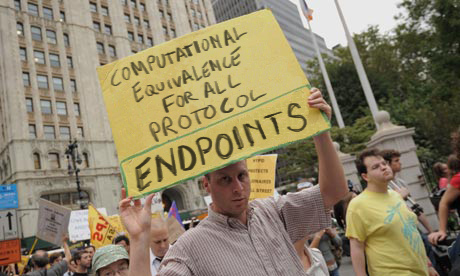 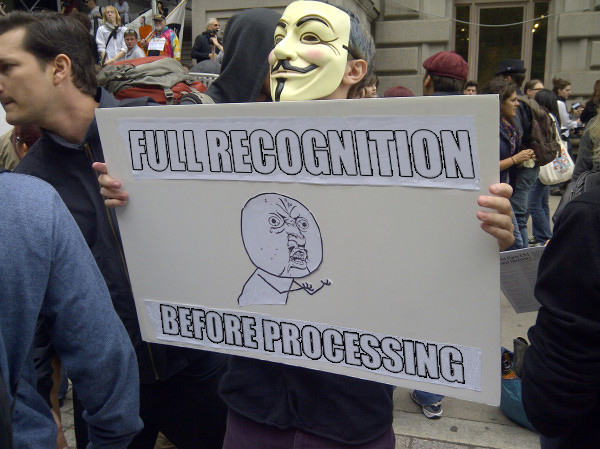 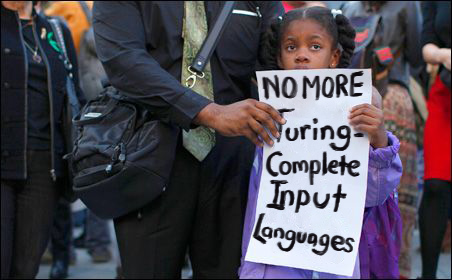 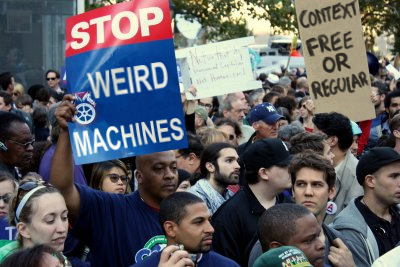 The LangSec Paradigm
Input 
Validation
M
Software
System
Possible 
inputs
Expected 
inputs
LI
LI and LM  must be equivalent
LangSec in Practice
Parser Combinators implement code that looks like a grammar
Hammer (C, C++, Java, and several others), Nom (Rust)

Data Description Languages generate code from a grammar specification
Kaitai (YAML syntax) generates code in various languages
DFDL (XML/XSD syntax) generates C++ and Java code
Nail defines a new syntax and generates code that are bindings to Hammer combinators
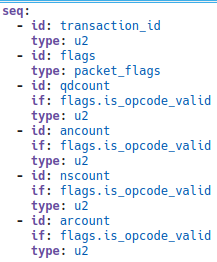 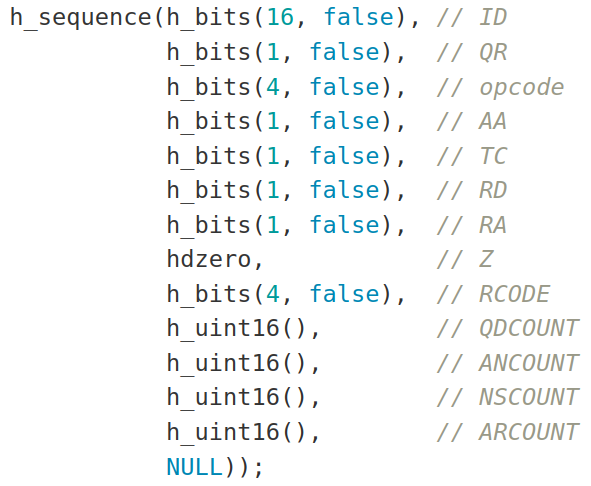 kaitaistruct.org: DNS spec
https://gitlab.special-circumstanc.es/hammer/hammer/
LangSec in Practice (contd.)
DNS format
Hammer
Kaitai
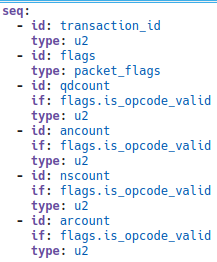 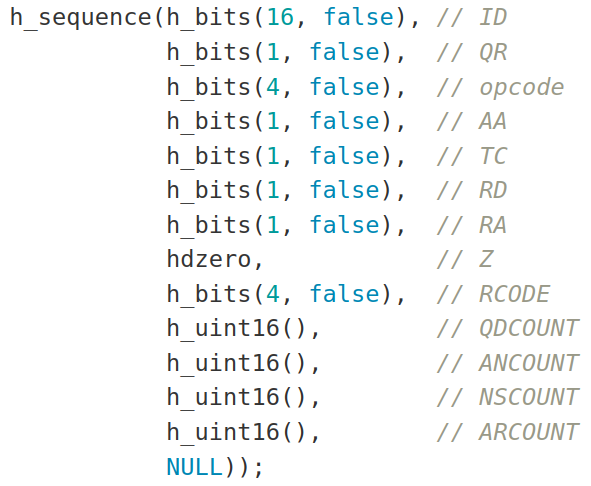 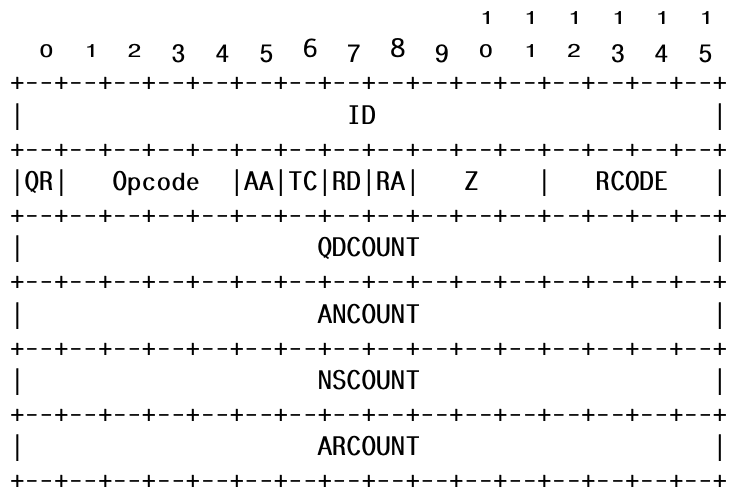 DNS RFC message format
https://gitlab.special-circumstanc.es/hammer/hammer/
kaitaistruct.org: DNS spec
Overview
LangSec Introduction
PDF Format Overview
Our Approach
SPARTA
PDFFixer
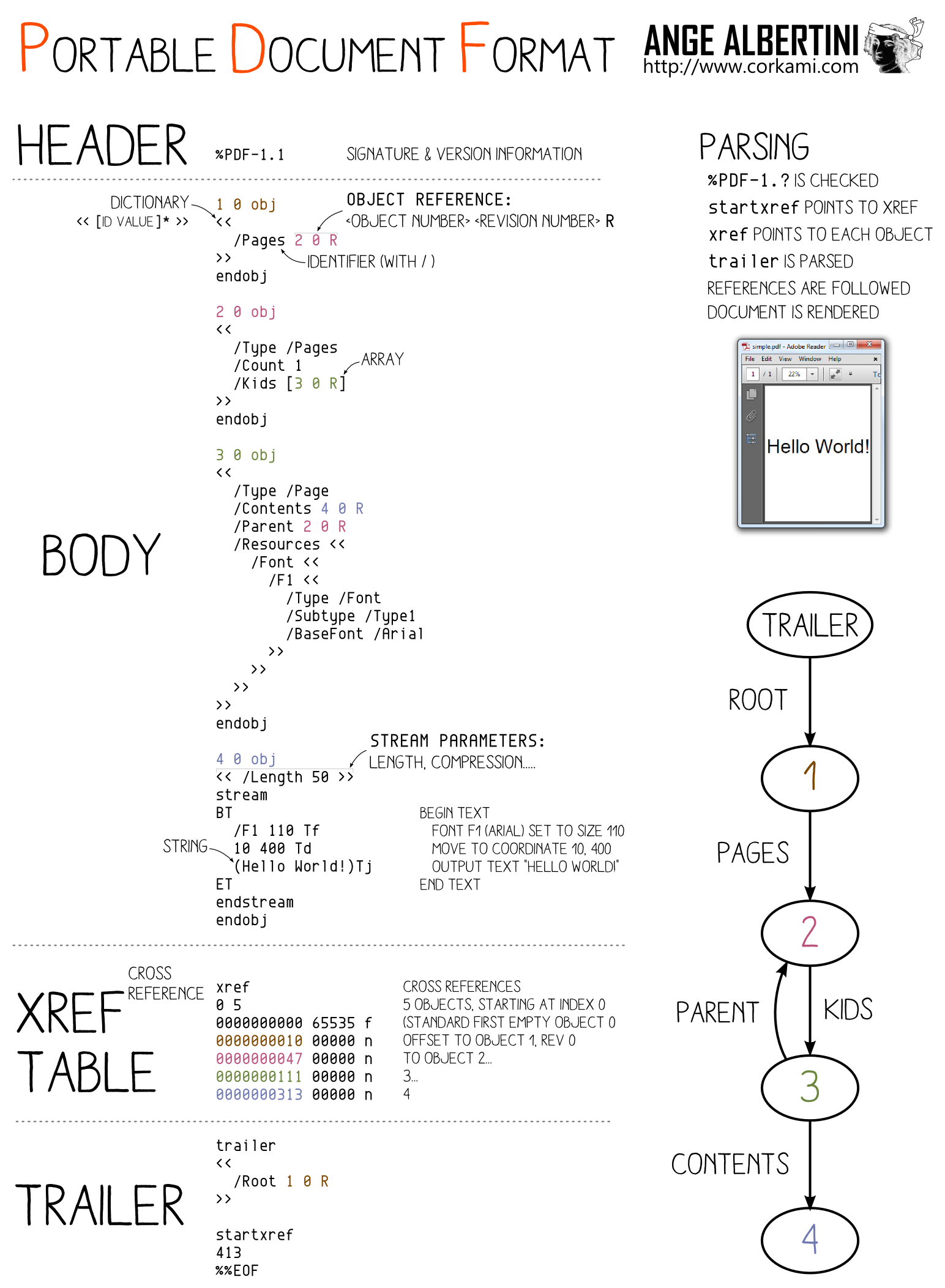 The PDF Format
The PDF 2.0 specification is complex
971 pages of specification
Each object type defined has a purpose:
Dictionaries must contain certain fields
They may also have several optional fields that have type specifications
The Root dictionary (Catalog) may contain 33 keys
Arlington PDF DOM
A TSV-syntax document defining every PDF dictionary and array object
Totally 515 TSV files
3544 rows of data in total

Each row includes 12 columns defining the pre-defined type, possible values, if it is an indirect reference, if it can be inherited, if it is a required field, and Links
Links are userdefined types that correspond to other TSV files in the Arlington model.
Overview
LangSec Introduction
PDF Format Overview
Our Approach
SPARTA
PDFFixer
The Parsley Project
Text Extraction
Extracted
Text
Syntax Checker
Type Checker
PDF Transformer
Original
PDF
File
Transformed
PDF File
The Parsley Rust System
SPARTA and the Parsley Type Checker
SPARTA generates Rust code that calls the Parsley Rust API
Type check dictionary and array contents
Check for mandatory fields
For each field present in a PDF object, apply the correct type
Our type checker does a breadth-first search starting with the Catalog or Info dictionary
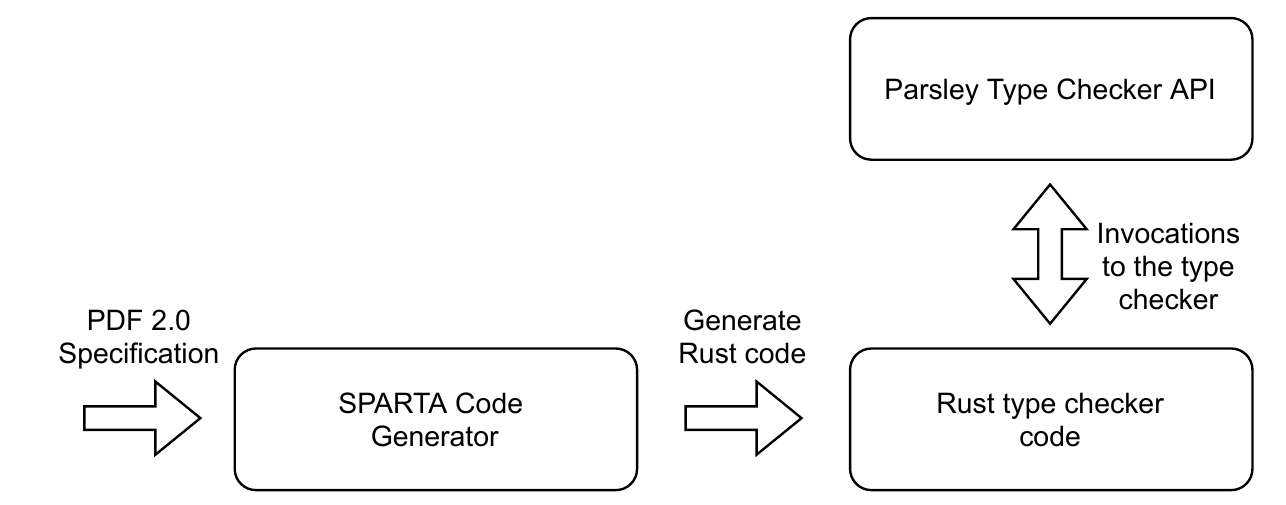 Machine-generating parsers/type checkers from a single machine-readable specification reduces differentials
SPARTA
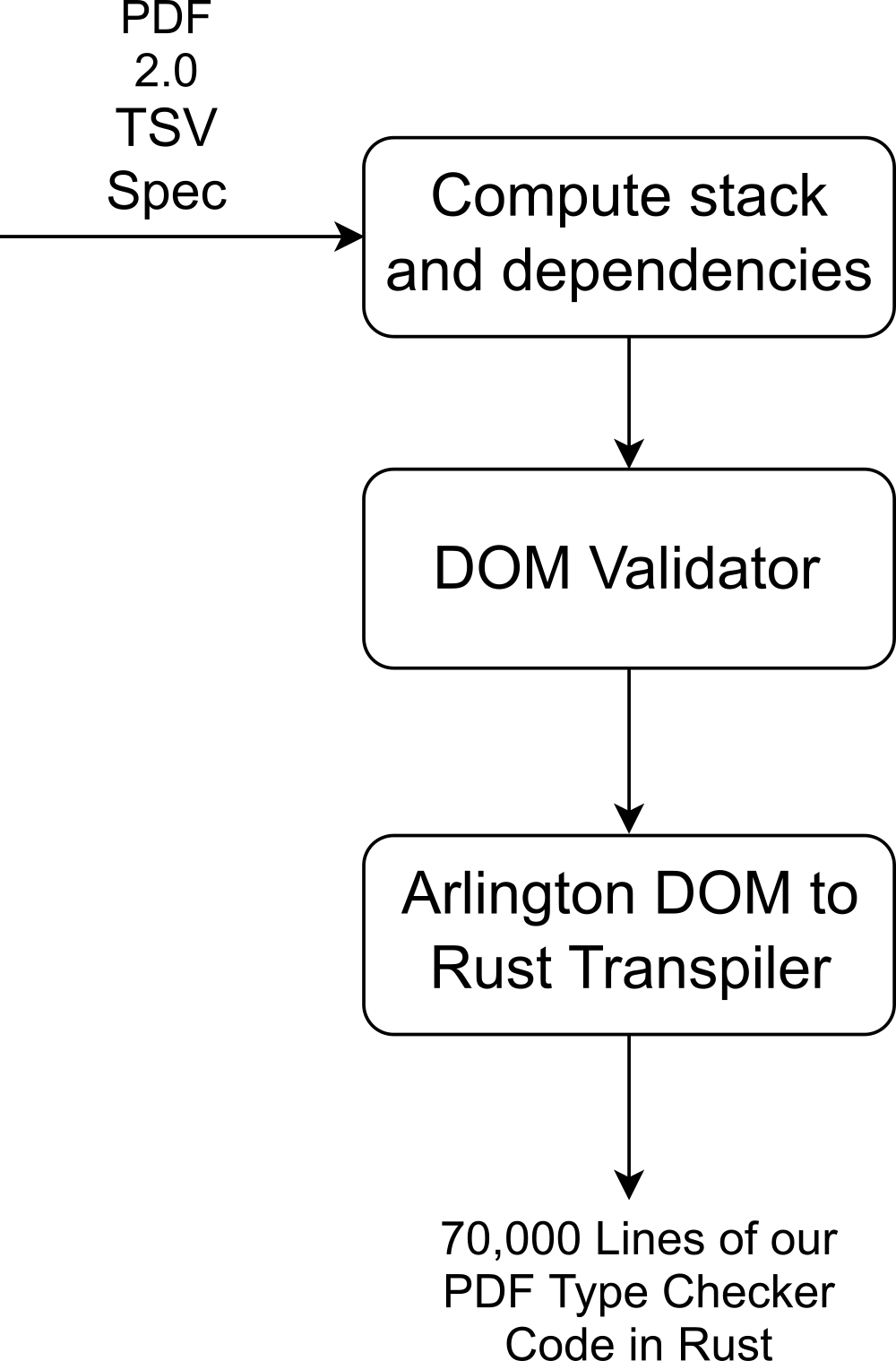 We generated Parsley Type Checker code from the Arlington PDF DOM
 The DOM Validator found two errors in the PDF specification
SPARTA generates error-free and warning-free Rust code that type check all complex data structures in the PDF specification
SPARTA Generator
Arlington DOM Syntax
Parsley Type Checker API
let entry_version = DictEntry {
        key: Vec::from("Version"),
        chk: mk_version_possible_typchk(tctx),
        opt: DictKeySpec::Optional,
 };
 let entry_extensions = DictEntry {
        key: Vec::from("Extensions"),
        chk: extensions_type(tctx, false),
        opt: DictKeySpec::Optional,
 };    
let entry_pages = DictEntry {
        key: Vec::from("Pages"),
        chk: pagetreenoderoot_type(tctx, true),
        opt: DictKeySpec::Required,
};
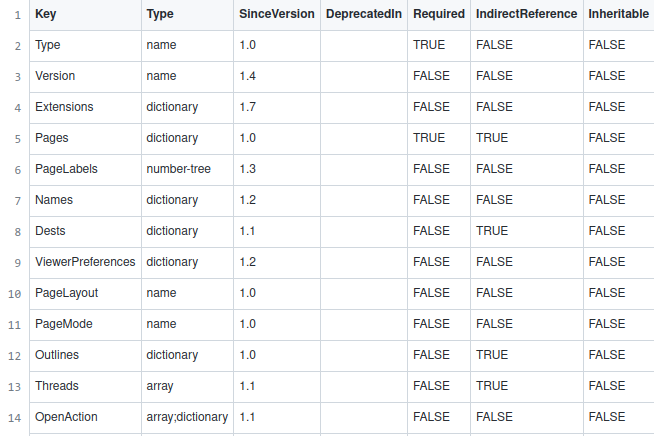 SPARTA + Arlington PDF Model Demo
Finding Parser Differentials
PDF files log the tools used to create the PDF file
We logged various type checker violations by the PDF creation tools
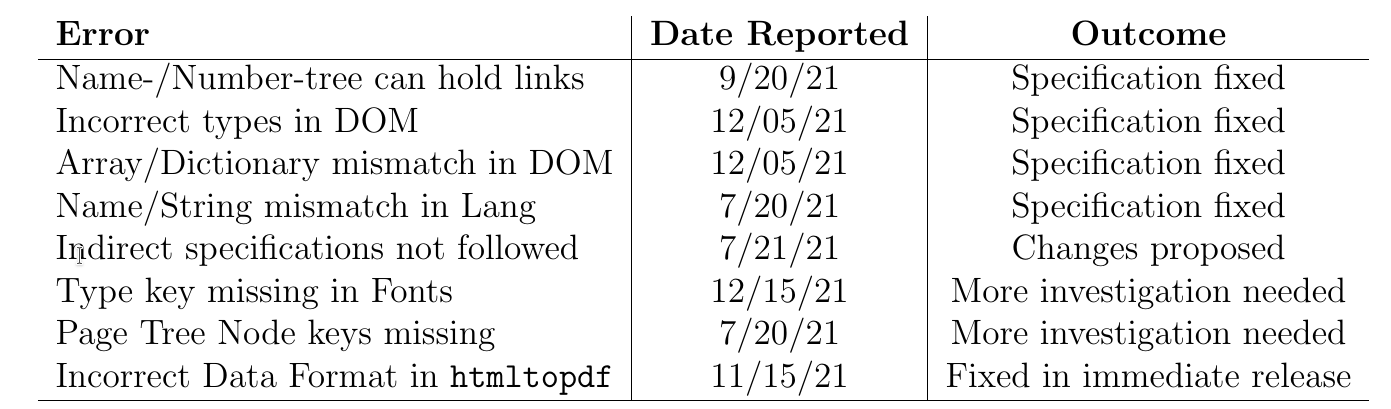 *Date
Page Tree Nodes are interesting
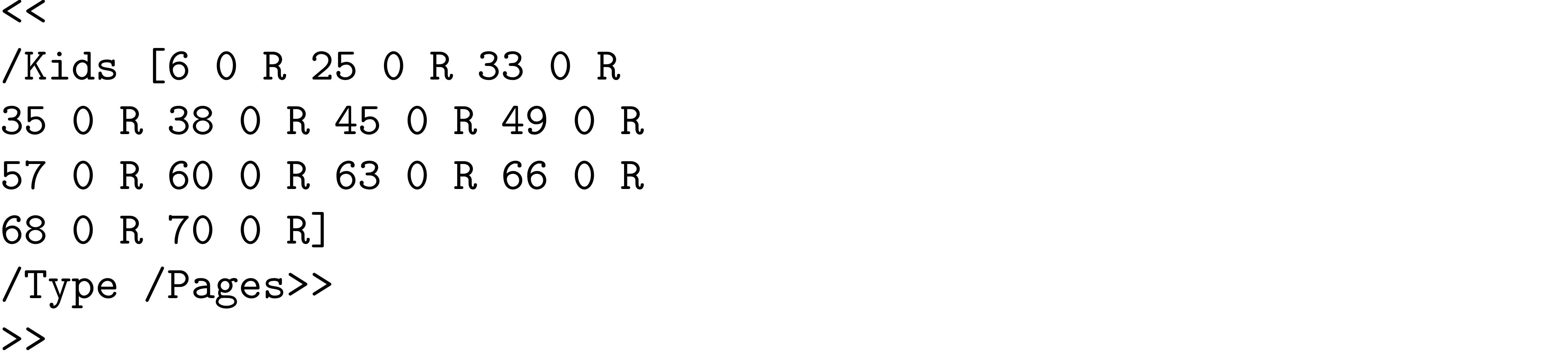 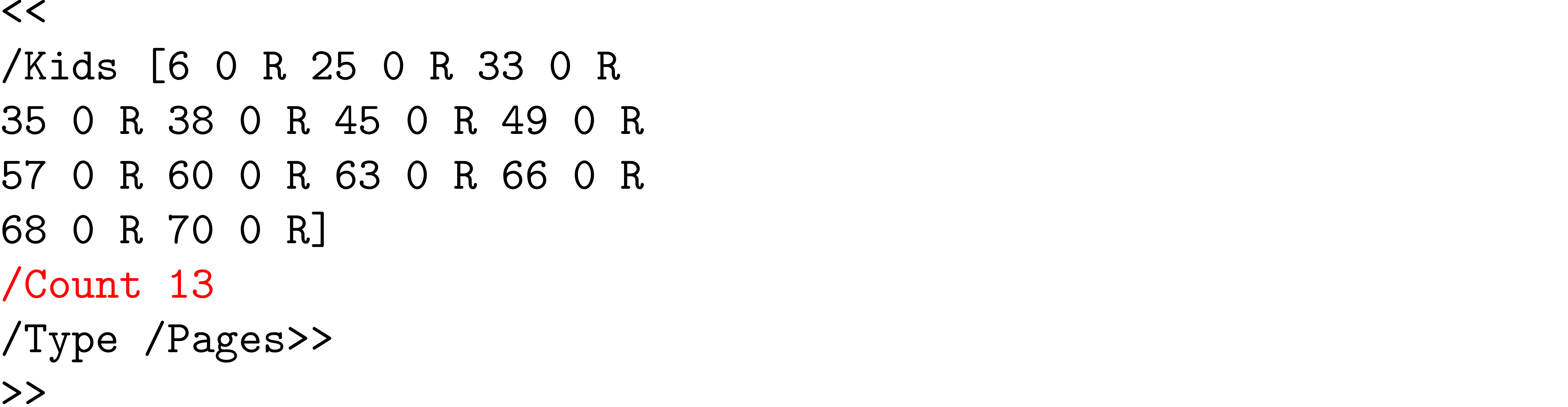 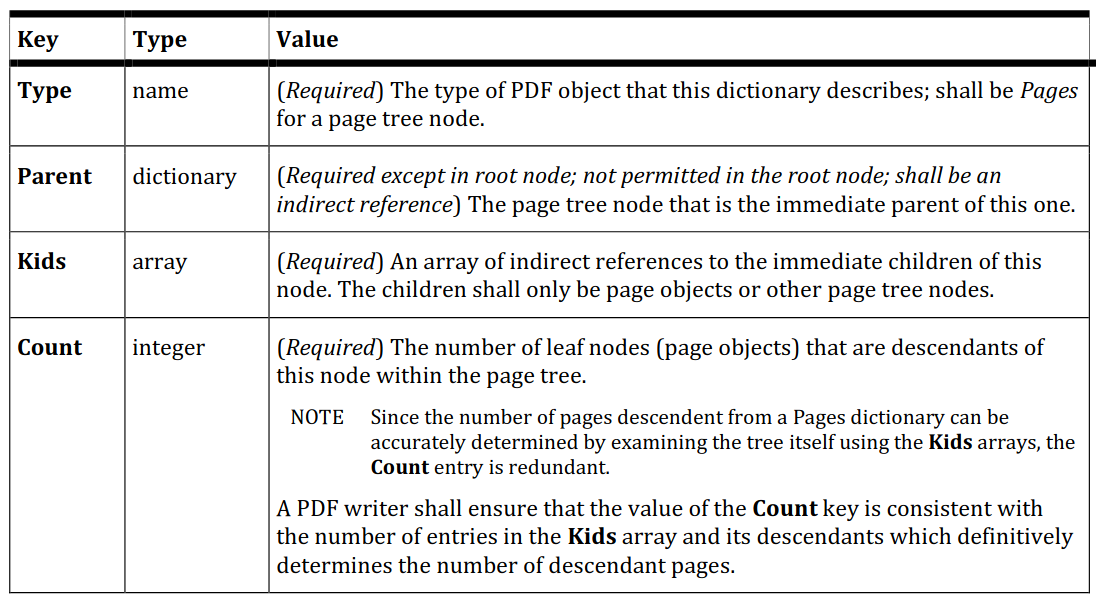 Type Checker Demo
Evaluation on the arXiv dataset
We collected PDFs from three months (January to March 2022) of arXiv data
This accounted for over 40,000 PDF files amounting to over 100 GiB

Latex tools seem to get font dictionaries wrong very often
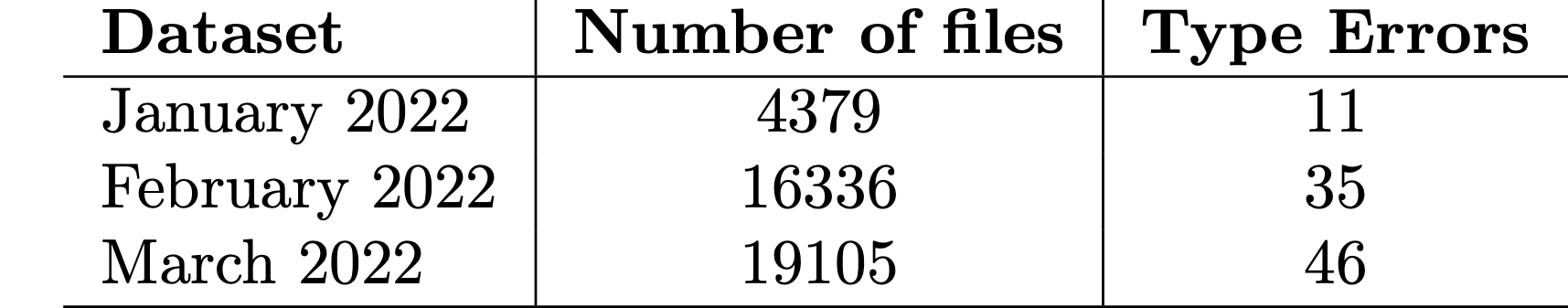 Why do we need a transformation tool?
PDFs contain numerous type errors
These type mismatches can lead to parser differentials, text extraction differentials, or rendering differentials
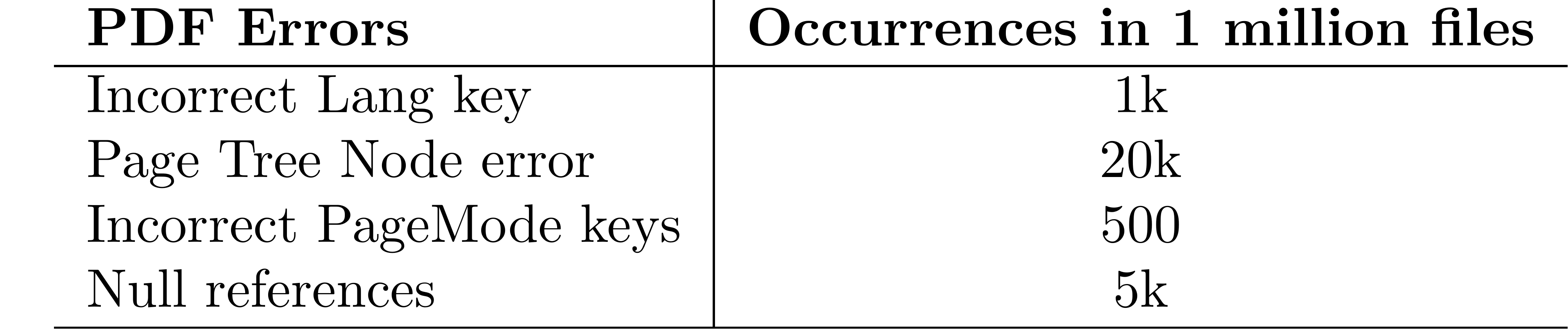 PDFFixer Overview
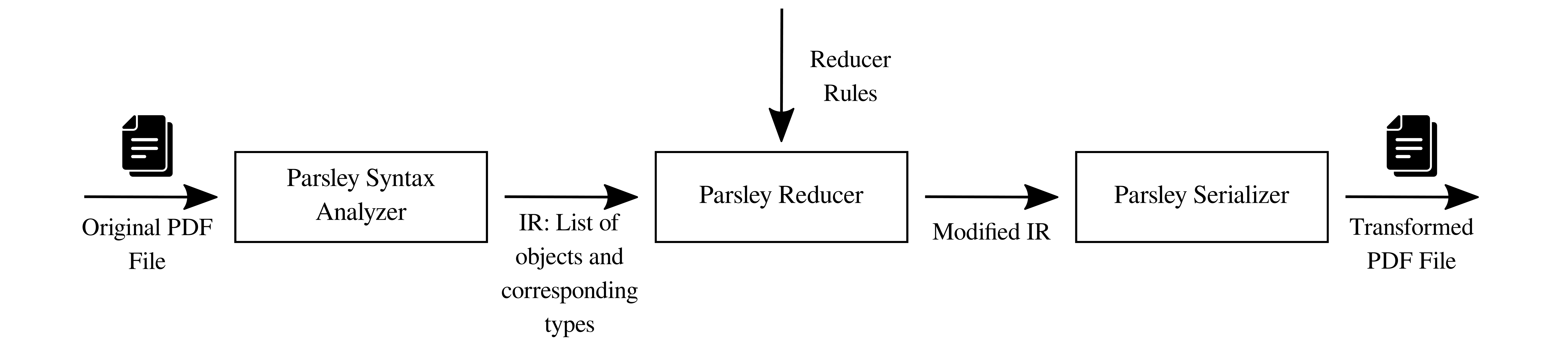 Parsley IR: An intermediate representation to store the syntax of PDF objects
Parsley Reducer:  Applies a set of transformations to the IR
An example
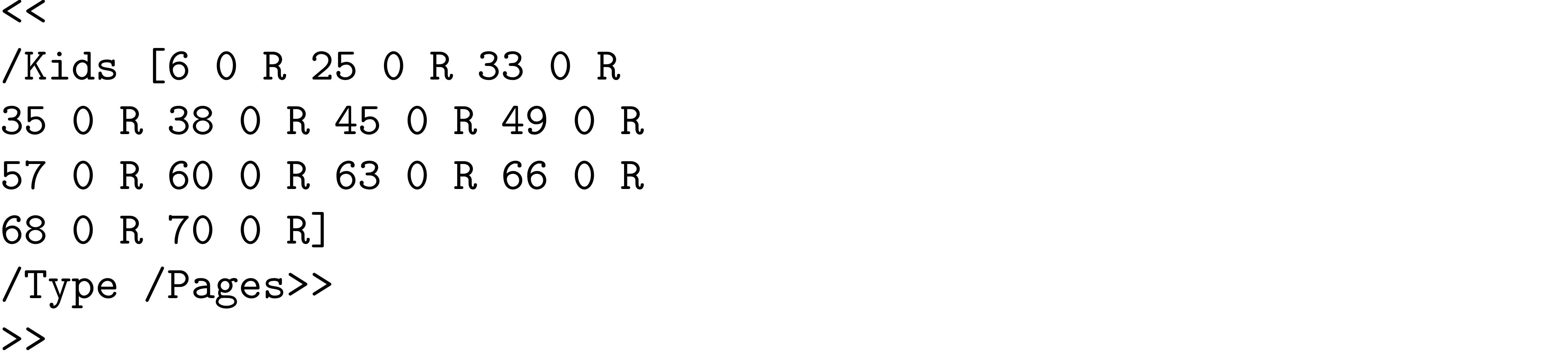 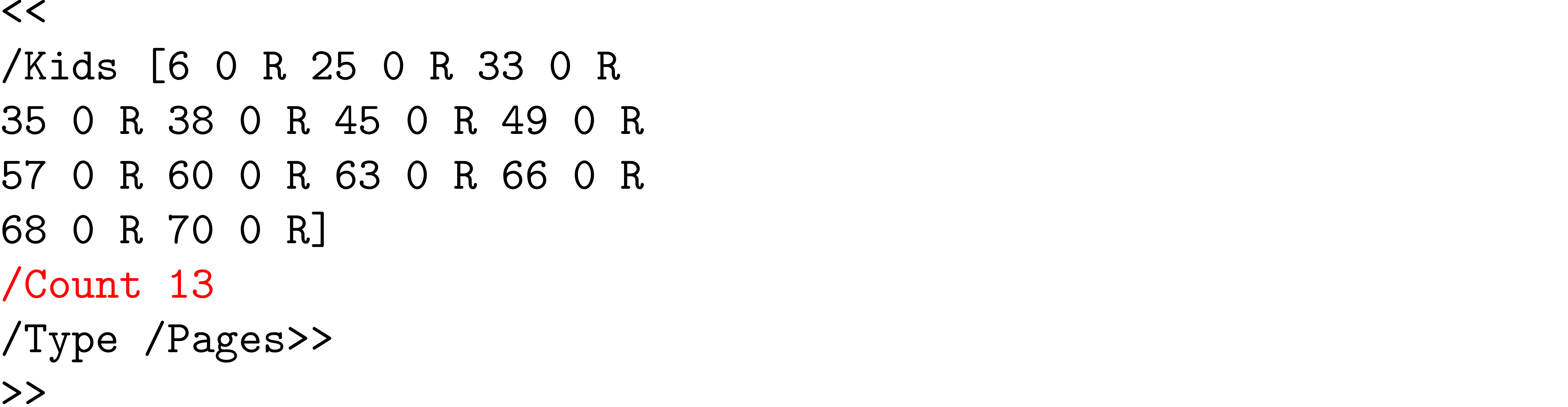 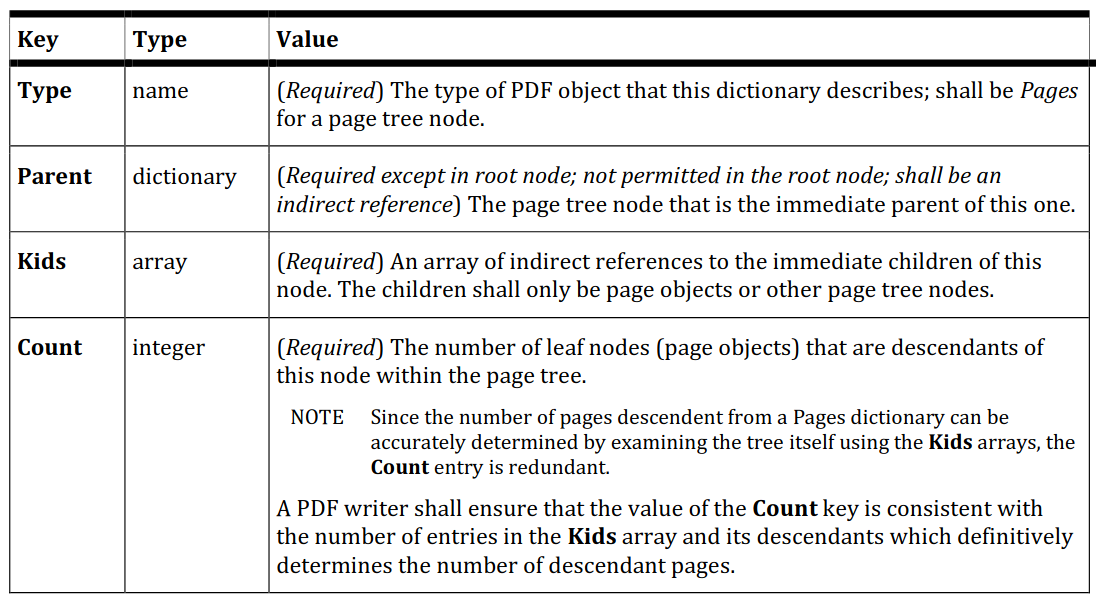 PDFFixer applications
Normalize PDFs: Several PDFs in the wild contain bugs that lead to differentials. We must normalize PDFs to bring them closer to the standard

Redacting data: PDFs often contain sensitive metadata
Creation tools used, author names, operating system versions
Adversarial file generation:  Generating malformed files to test PDF readers for resilience
We found a denial-of-service attack in versions of Mutool prior to 2020.
Machine Readable Specs may not be perfect either
But...
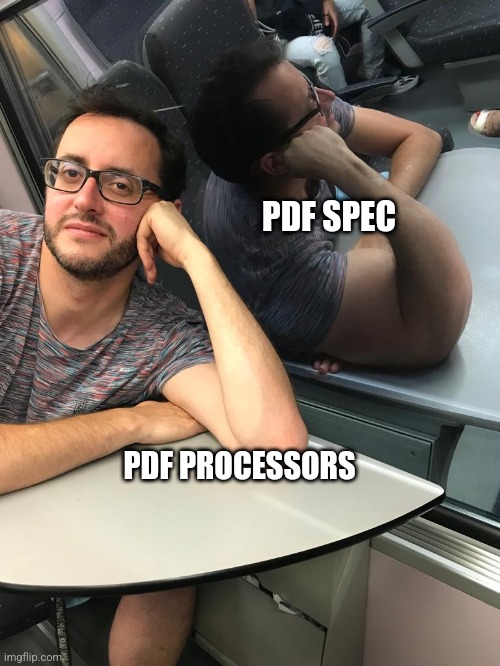 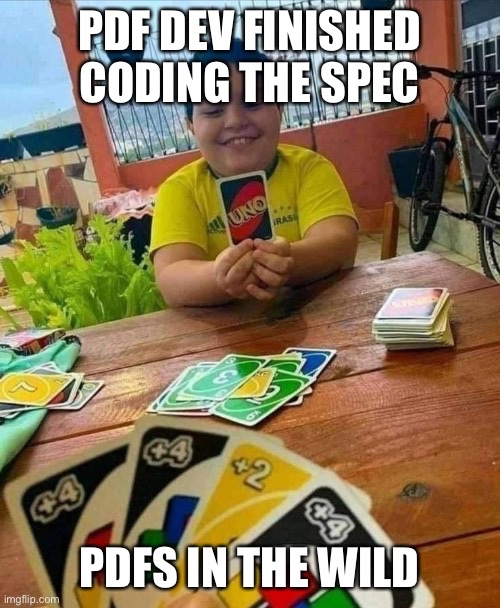 From @_tallison and @MyMilkedEek
Prashant Anantharaman
prashant@prashant.at
https://prashant.at
Thank you
Talk to me about:
Weird Machines,
Industrial/Home IoT Security, and
File Formats.
Questions?